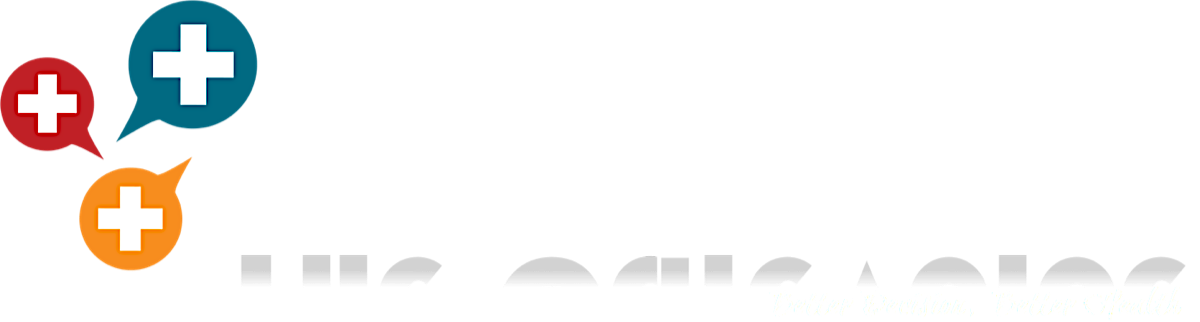 June 2017
80%
<50%
70%
60%
50%
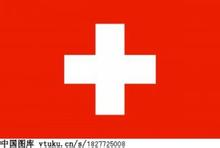 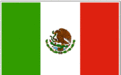 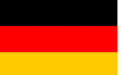 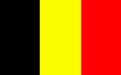 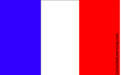 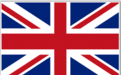 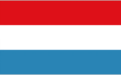 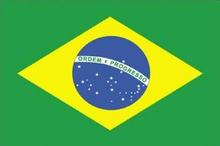 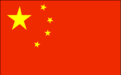 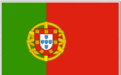 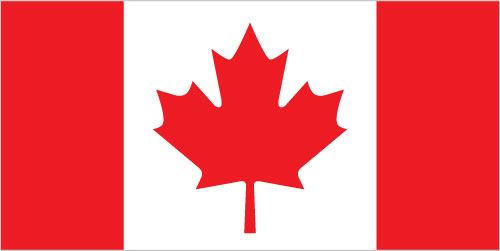 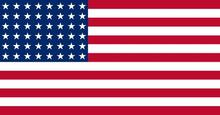 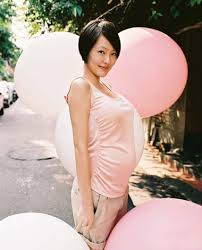 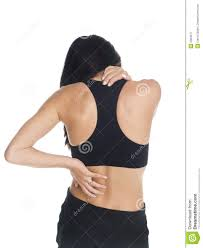 25-45 years old
Healthy, connected
Highly frustrated
Expect better services 
Privately insured or likely
150mToday
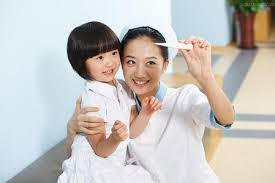 400m in 2025
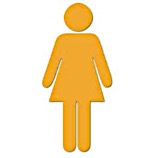 WOMENHEALTH
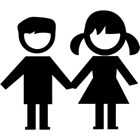 FAMILYHEALTH
2015
2008
< 10% of patients visiting private centers
Fundamental change of healthcare market
1
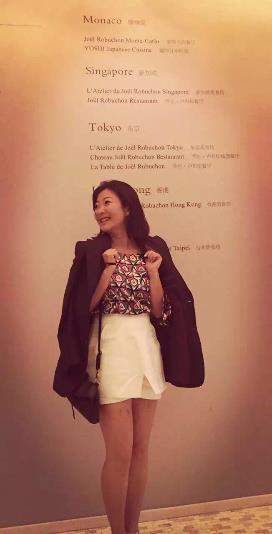 No trustable information
2
Concerned by quality
& price
3
Julia is one of our community members
RMB
131 billion
2020
2025
RMB
24
billion
5.5x
Gap of valuable digital services => relationship, data, loyalty
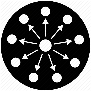 Quality/cost of medical network=> profitability
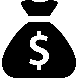 Consumers’ mistrust & concept gap=> sales
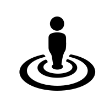 1st Independent Social 
Mobile Platform

Trusted Ratings & Recommendations

1st SaaS membership solution for insurers/employers
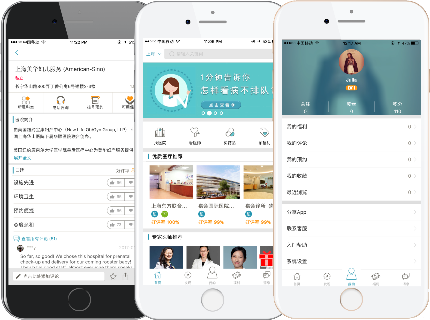 Revenues*
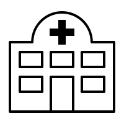 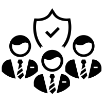 User acquisition
User acquisition
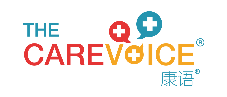 Client acquisition
Patient referral
Insurers & Employers
Hospitals & Clinics
Patient survey tool
SaaS Membership Solution
User acquisition
Freemobile app
Personalized VIP mobile app
Free mobile app
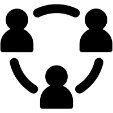 $$$
Independence Transparency
$$$
End users / Patients
*Revenues from Insurers & Employers
Personalized VIP access annual fee per insurance member / employee + Commission on generated savings
Lead generation / Commission on health insurance premiums
1st in class product continuously upgraded with internally developed and partnered technologies
Health insurtech understanding critical for executing our B2B2C model difficult to replicate and step in
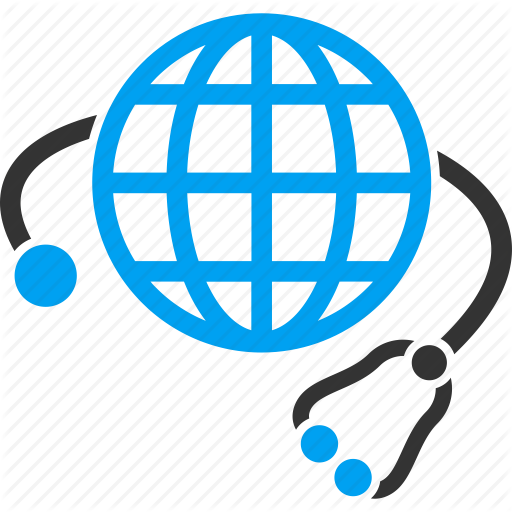 International healthcare standards as a basis for expansion of private services and health insurance
Independent* & Open Platform
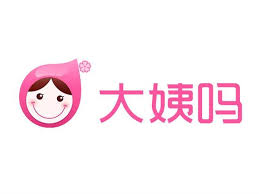 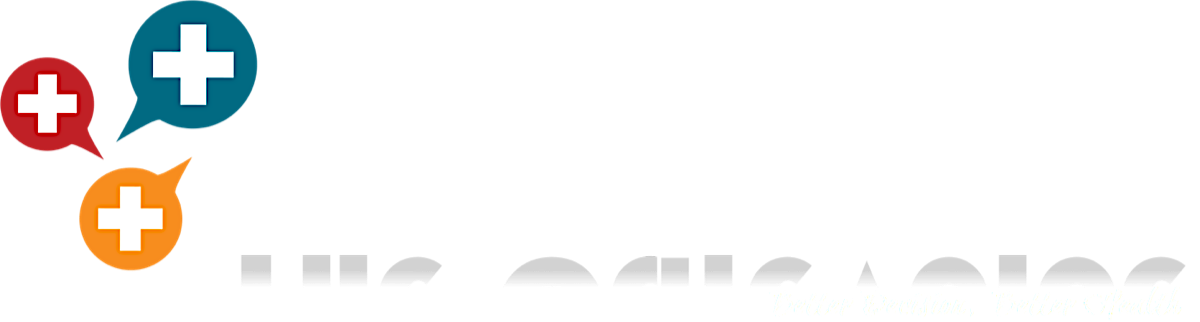 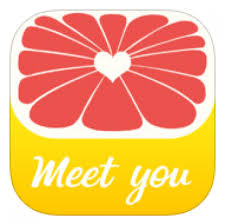 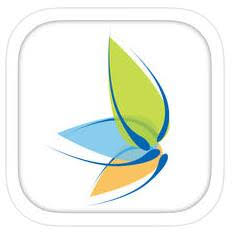 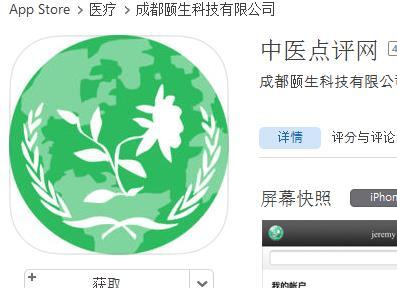 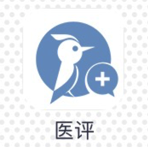 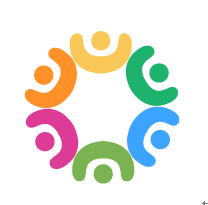 B2C
B2B2C
Employee benefit online portal
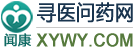 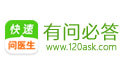 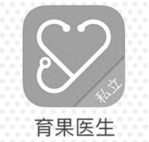 TPA(1)’s digital service
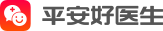 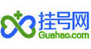 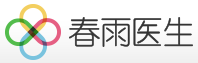 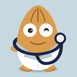 Insurers internal solutions
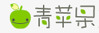 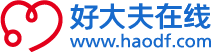 Conflict of interest*
Closed Platform
*with providers
1 Third Party Administrator
2016: 1.8m RMB
Forecast 2017: 14.2m RMB
6.5x
Partners Enablers
Repeated 
clients
First time clients
Budget contract
Leads
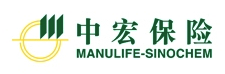 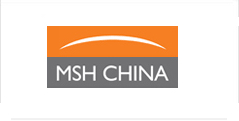 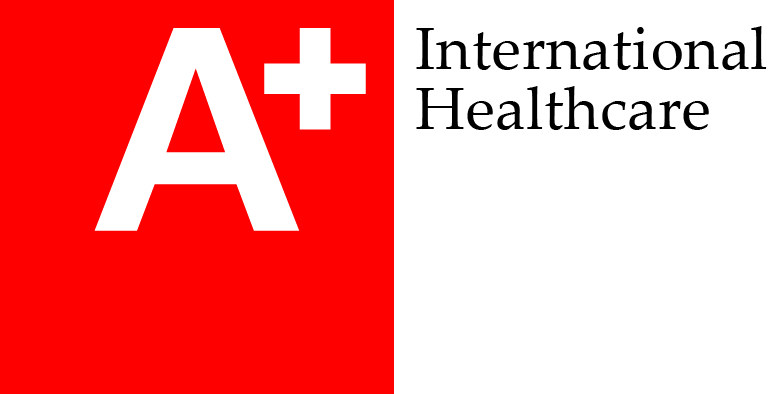 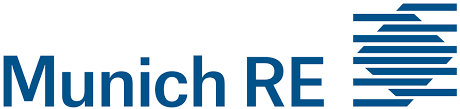 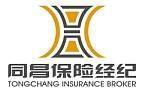 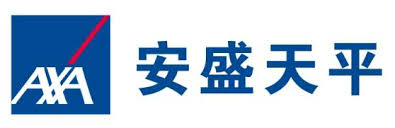 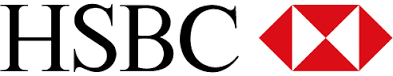 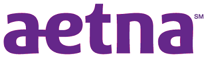 Insurers
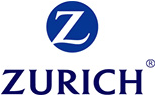 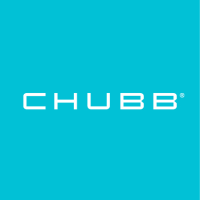 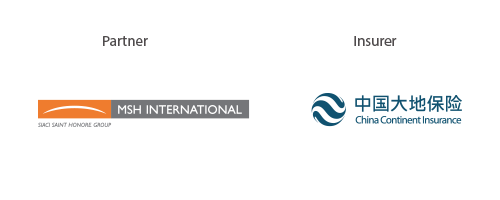 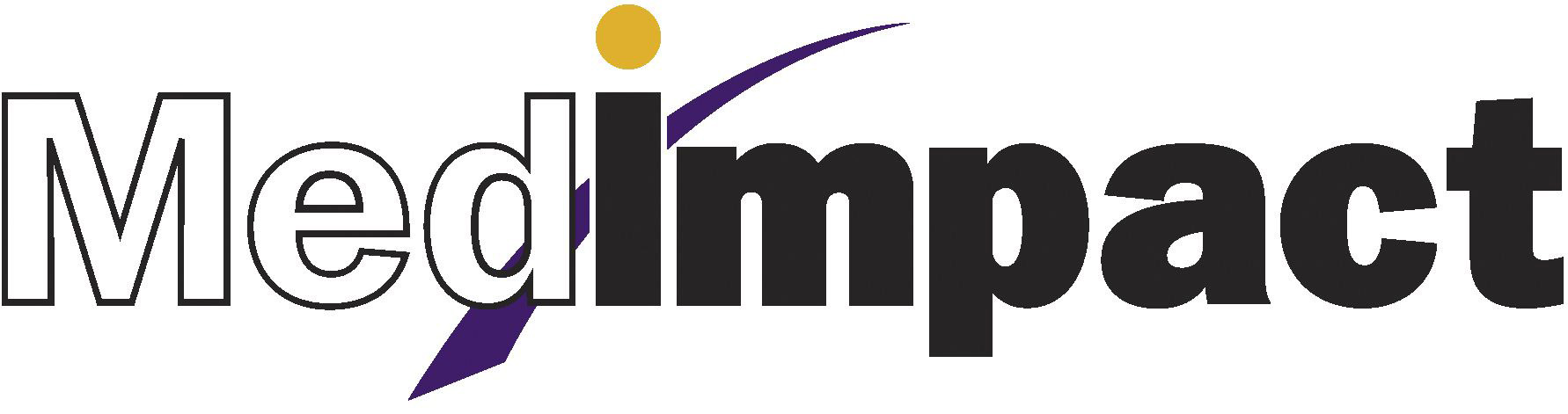 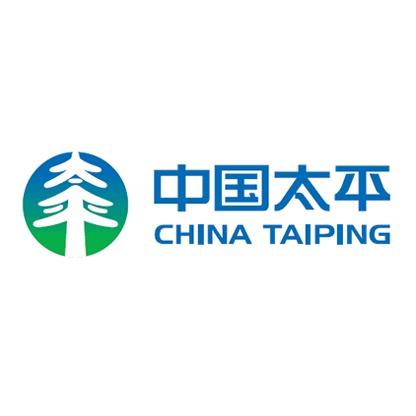 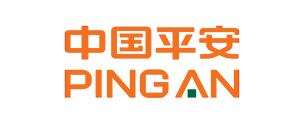 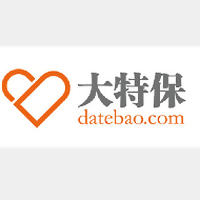 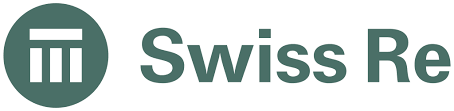 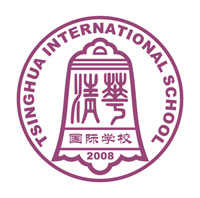 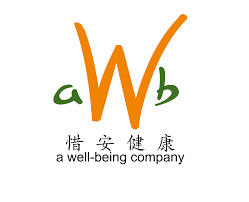 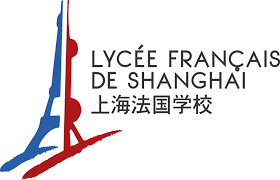 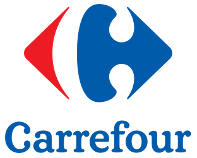 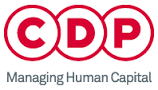 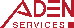 Employers*
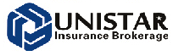 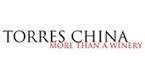 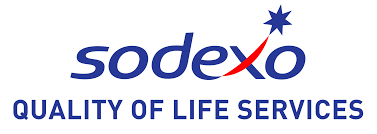 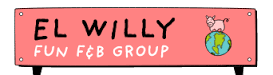 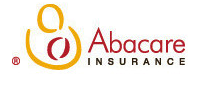 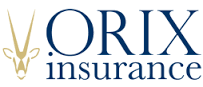 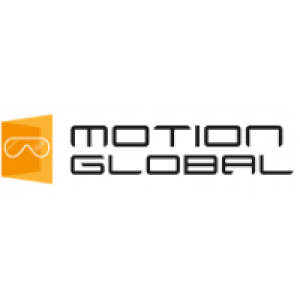 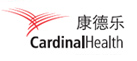 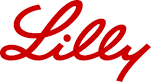 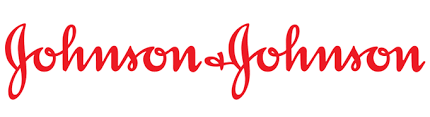 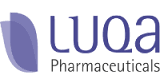 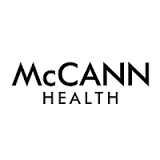 Pharma
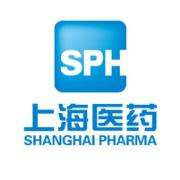 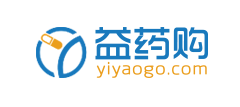 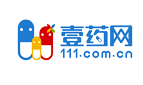 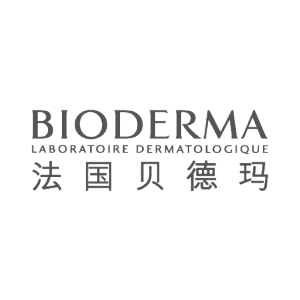 * Service fees possibly covered by insurers
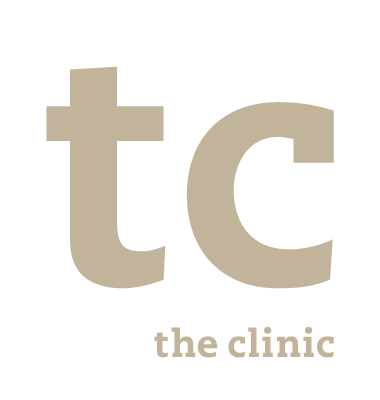 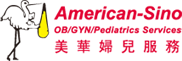 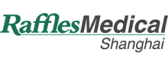 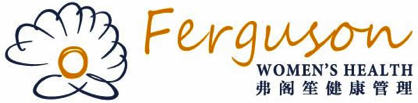 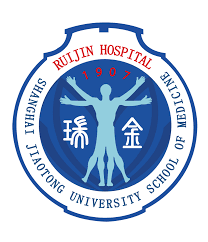 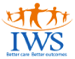 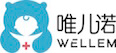 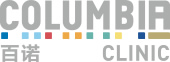 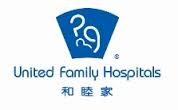 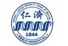 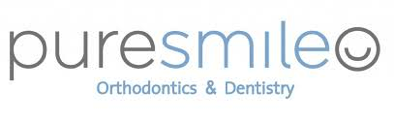 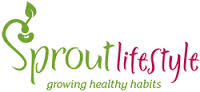 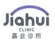 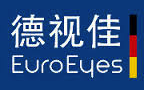 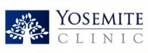 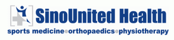 Sample of partners
Q4 16
Q1 17
Q2 17
Q3 17
PRODUCT / PLATFORM
SaaS platform v1
Mobile apps & SaaS upgrades
Hospital surveyInsurance products
Claim & benefits
SaaS v2
Well being features
HOSPITAL NETWORK
Scar post pregnancy awareness campaign
Consumer Centric Hospital Initiative
First hospital certifications
Population health tool & incentive
SAAS FOR 
INSURERS &EMPLOYERS
Pilot with first individuals
Onboarding first  employees
TPAs Partnership
Saving Model
Satisfaction tracker
Reinsurer Pilot
HEALTH INSURANCE PRODUCTS
3 partnered insurers for southwest pilot
1st educational and lead generation campaigns in Sh/Bj
Partnership for Southwest China
First hospital in HK
Prepare next city launch outside China mainland
Apps in Beijing& Guangzhou
GEOGRAPHIC EXPANSION
Liang Yi
Sebastien G.
Jan V.
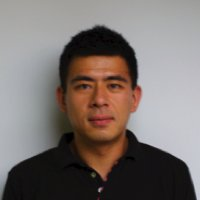 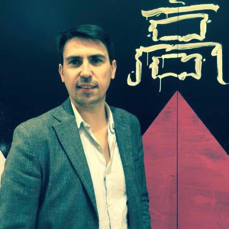 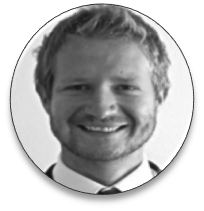 15 Y. PRODUCT & TECH
15 Y. HEALTHCARE
10 Y. OPERATION
1 x Ex GM
Leading Products
1 X Founder
Ex Global Director
US, EU, ASIA
2 X Founder
2 x Ex GMConsulting & ResearchLatest company bought out
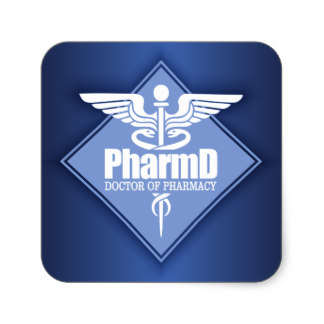 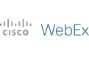 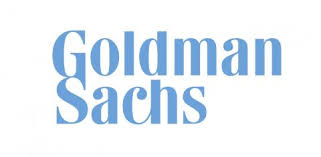 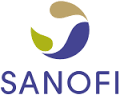 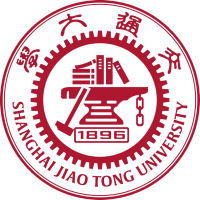 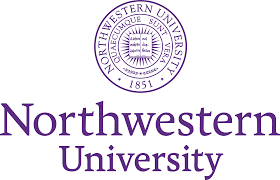 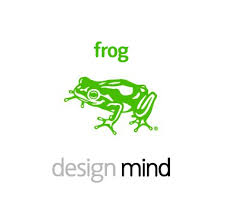 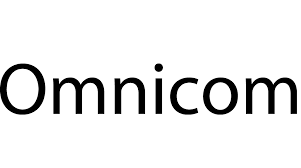 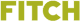 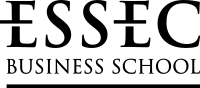 What
By 2020 …
,dozi,z
 Consumer Centric Health InsurTech Redefining Healthcare Experience & Outcomes
5+ countries - Asia ++


Strategic investor from insurance sector


10+ mio. members



100+ mio. USD sales
How
`Platform guiding our membersindividually insured, employees and self paid members
High quality certified health service network empowered through technologies to deliverbetter outcomes, experience, in more cost effective ways 
Personalized insurance recommendation 3rd party and proprietary insurance digitalized solutions fully integrated with insurance operations (TPA)